Modelos de 
personas
1
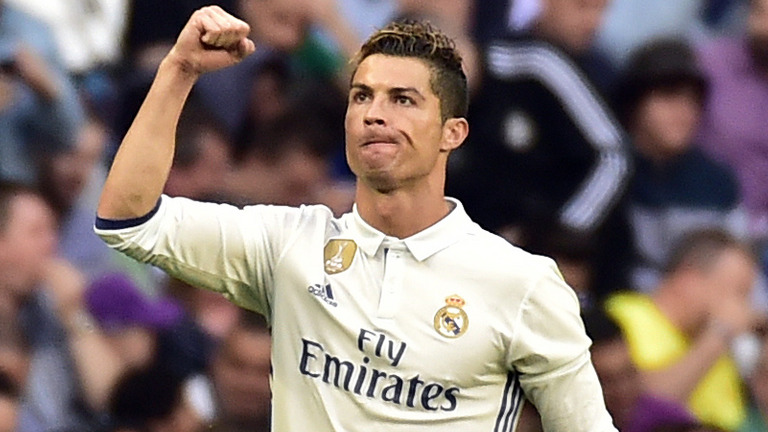 2
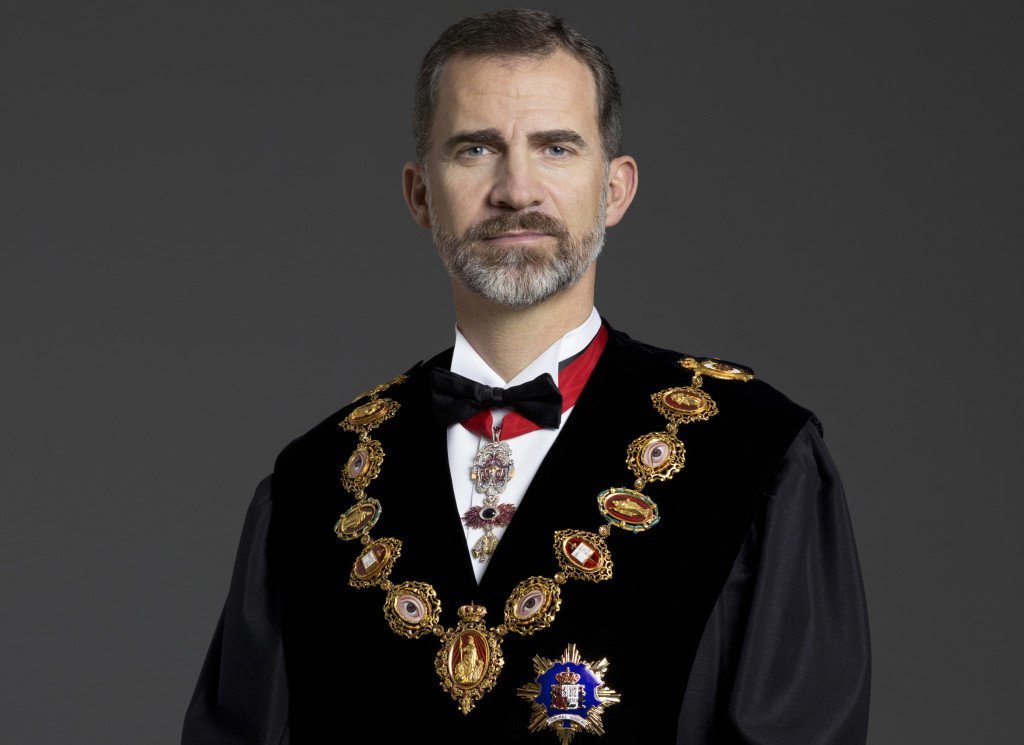 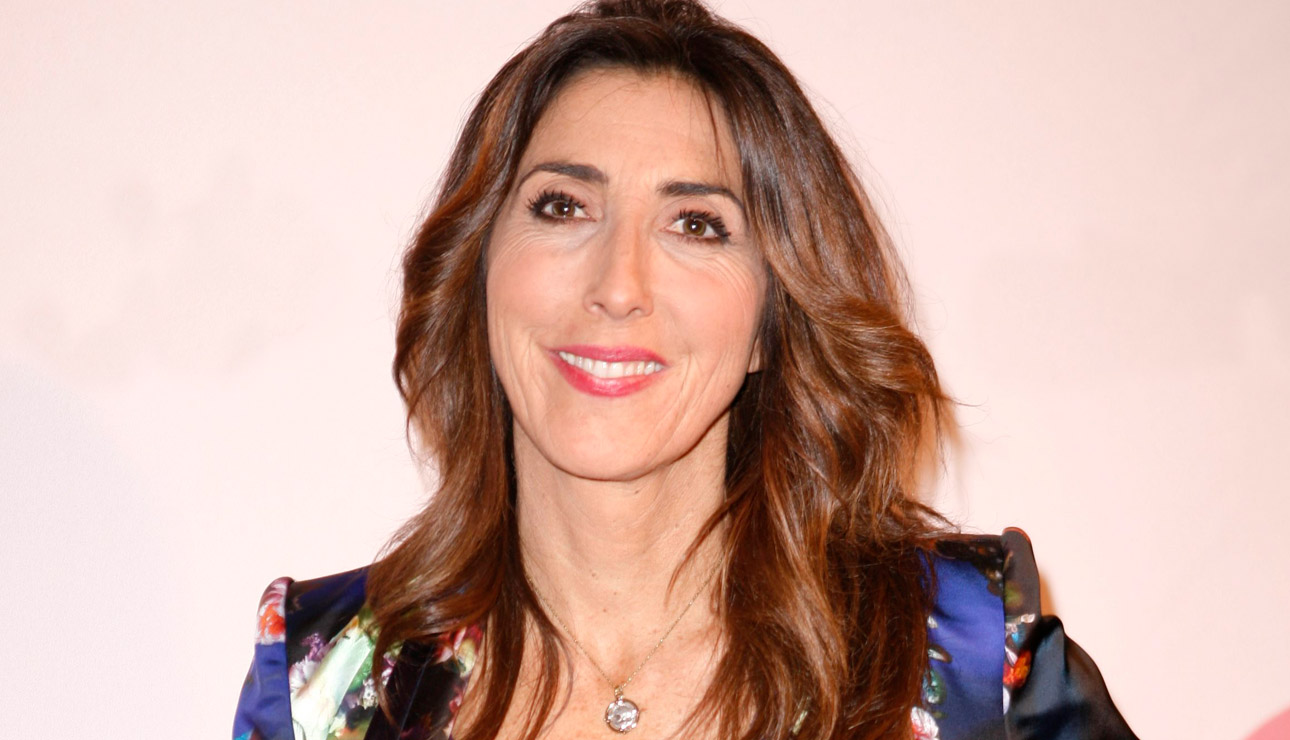 3
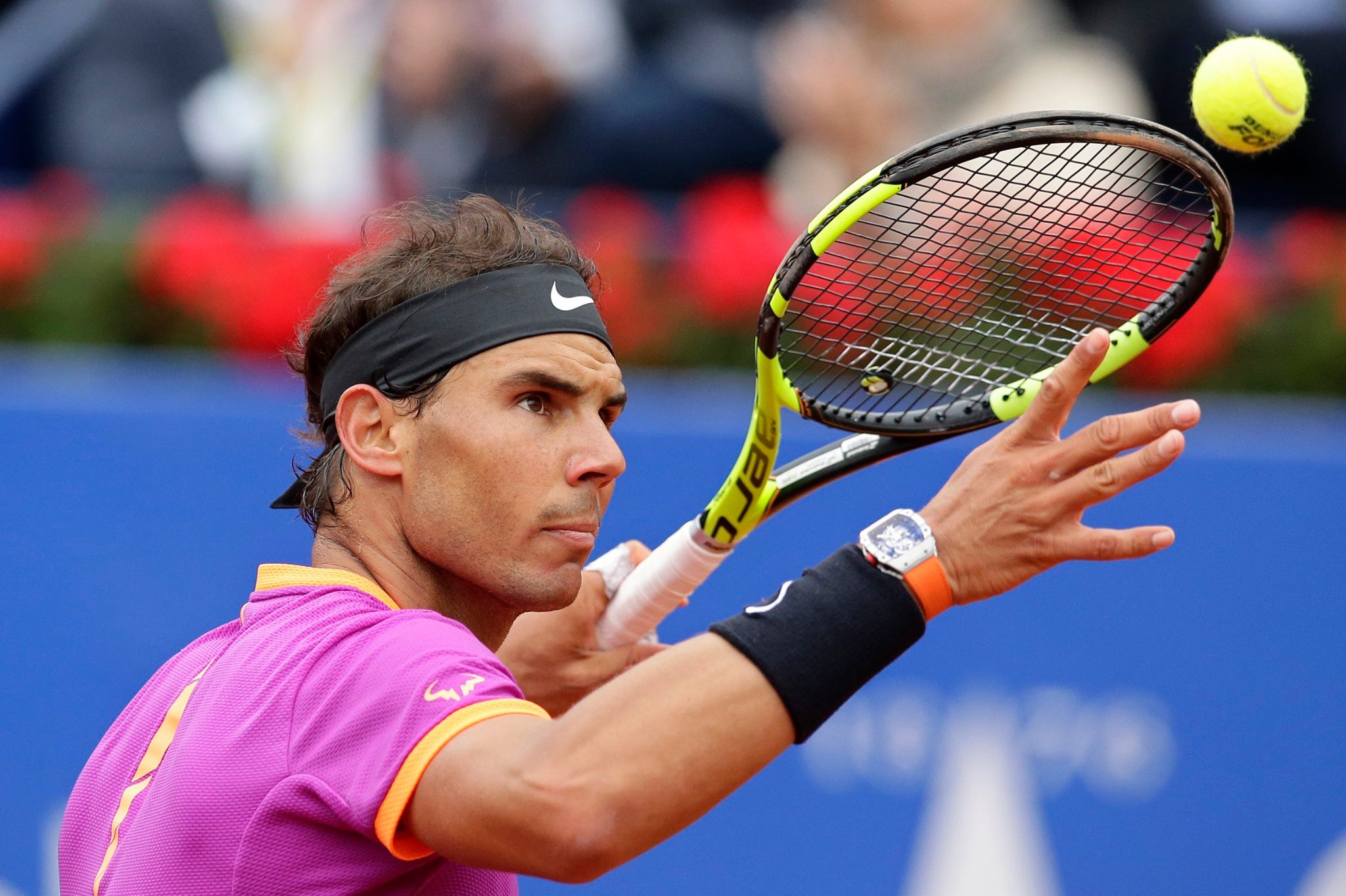 4
5
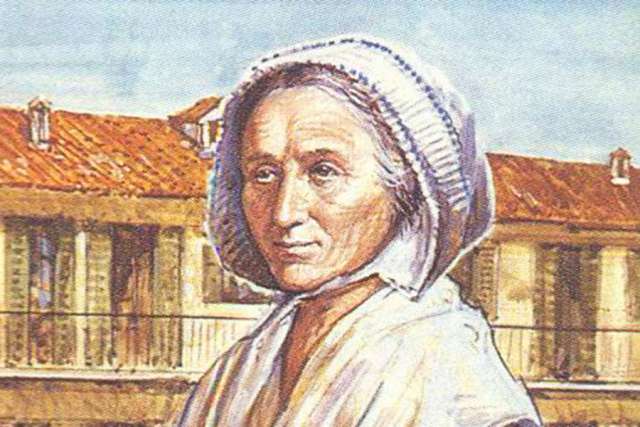 6
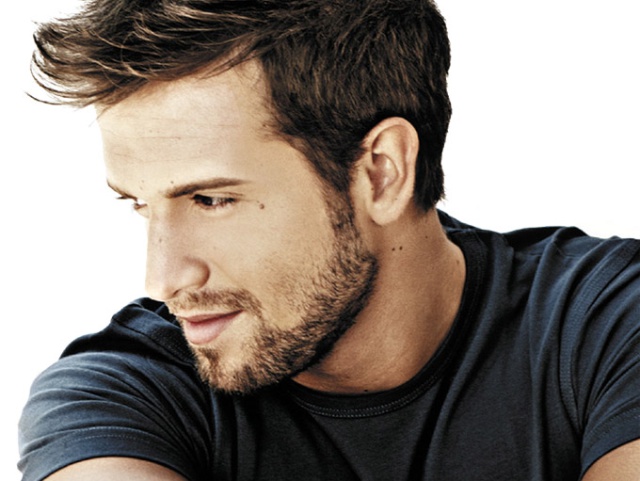 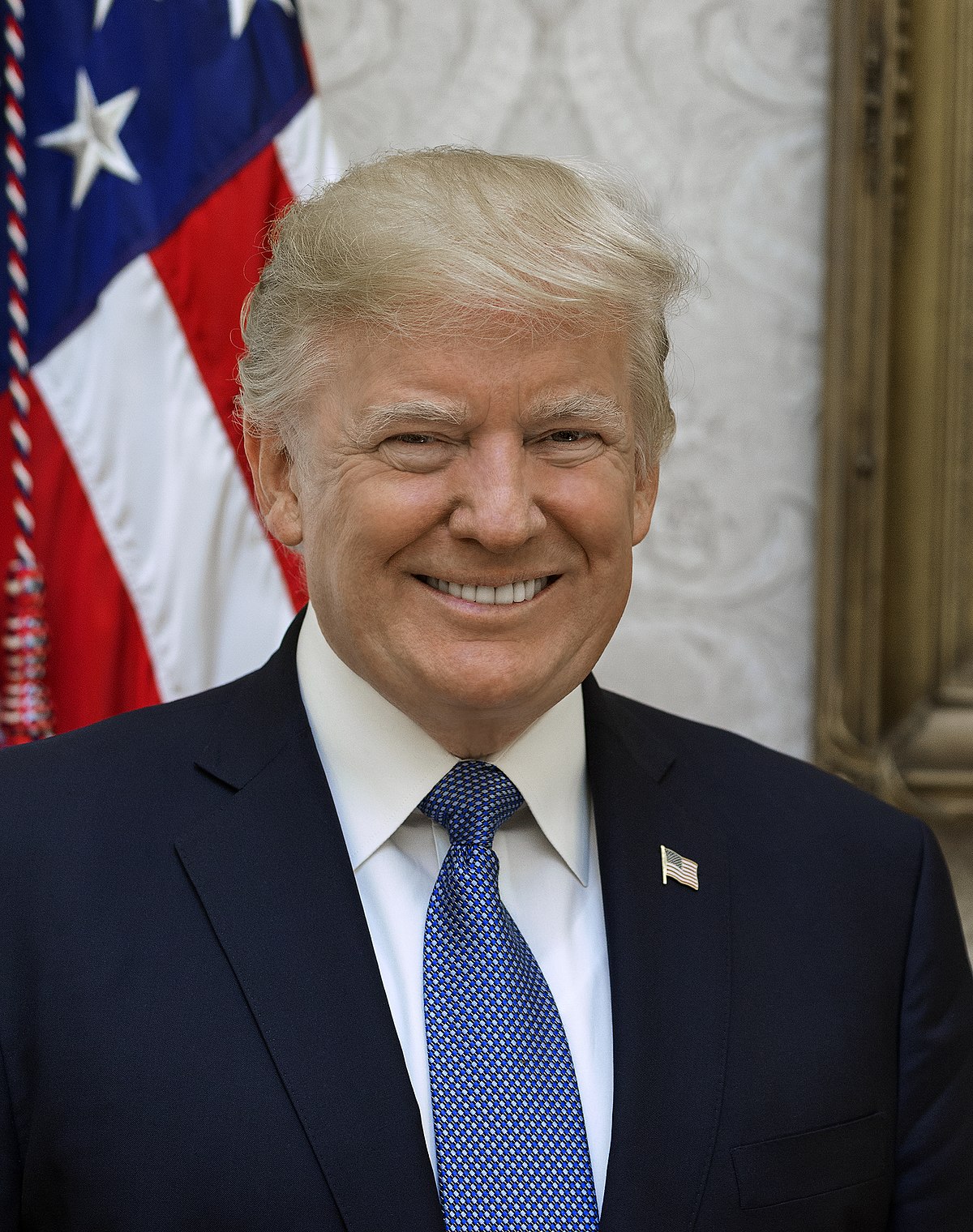 7
8
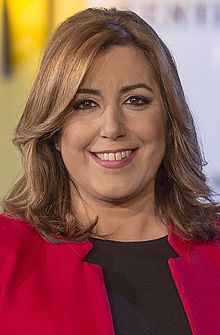 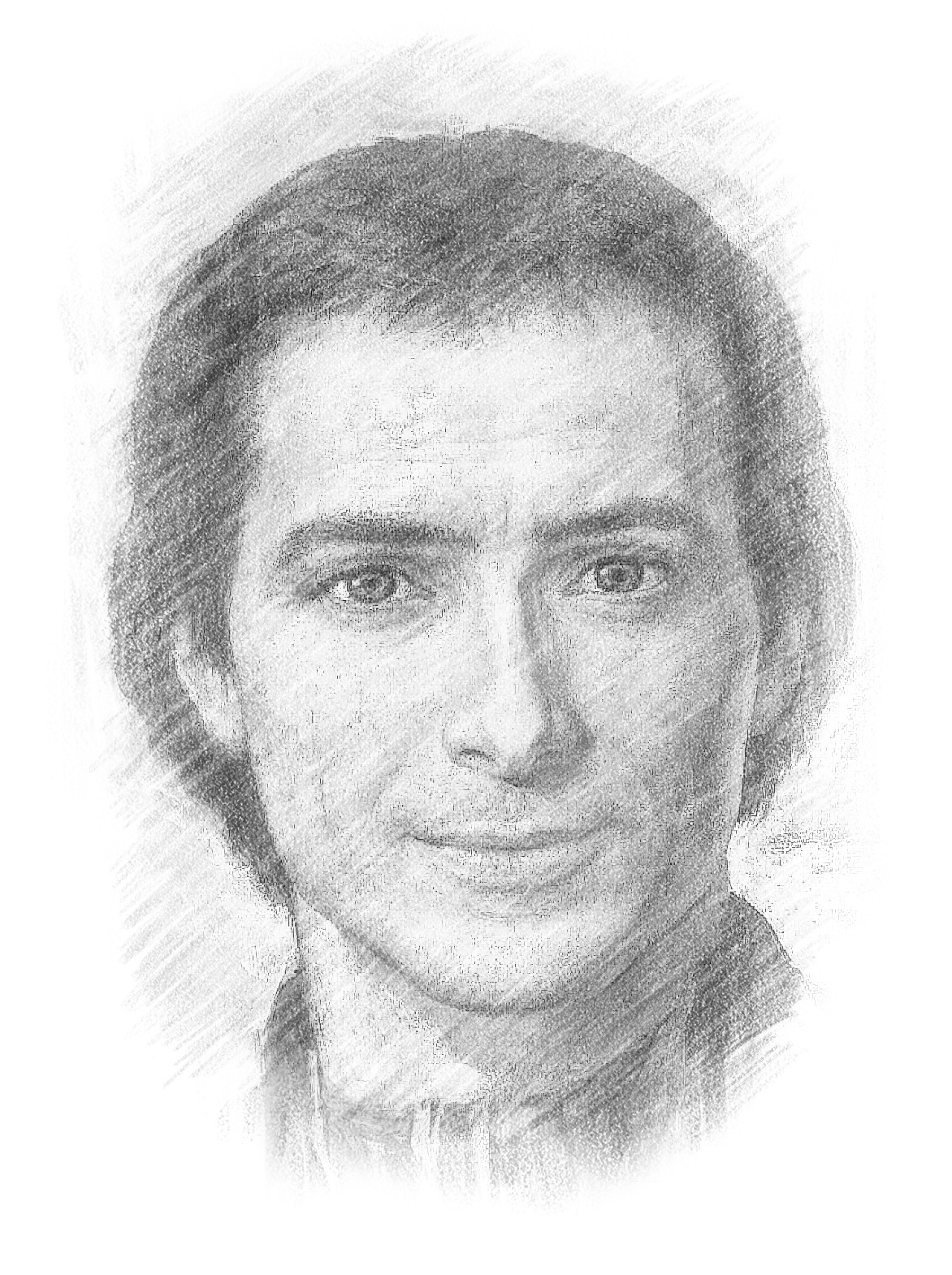 9
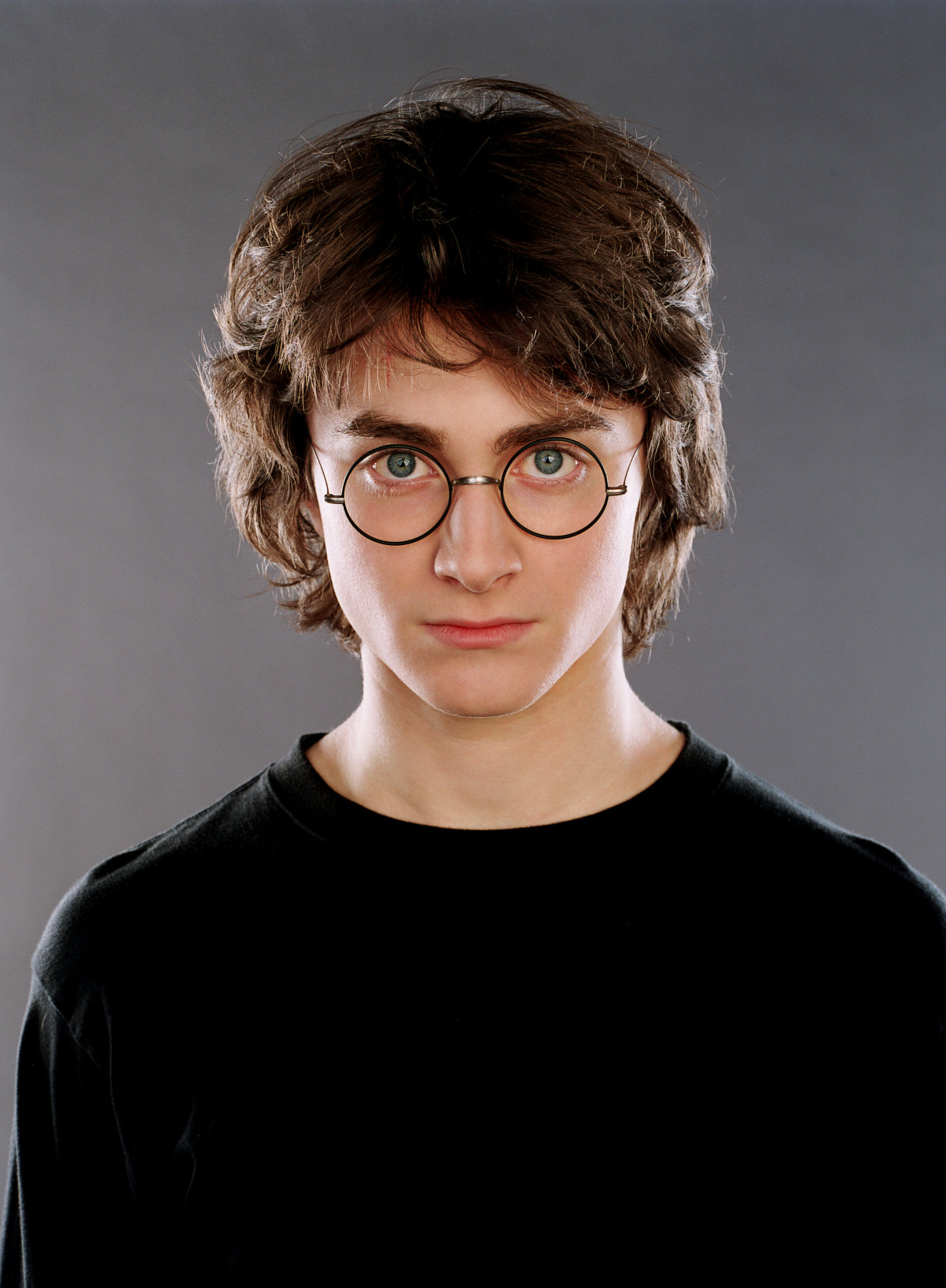 10
11
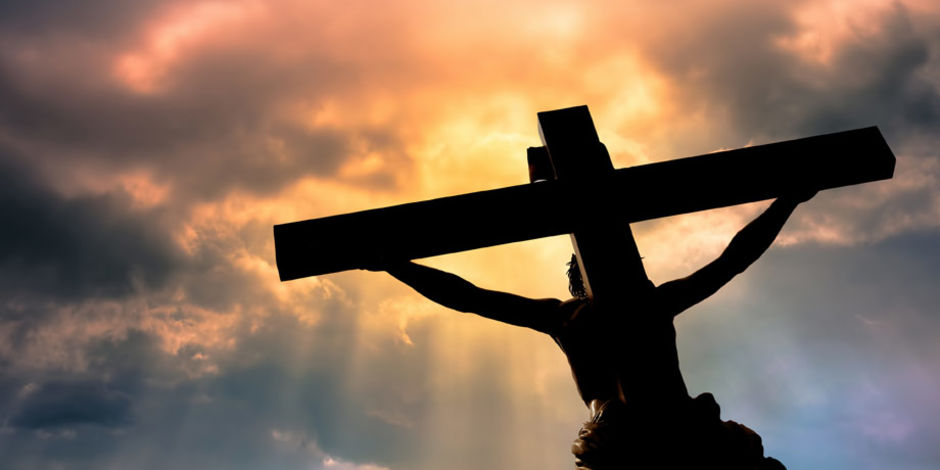 12
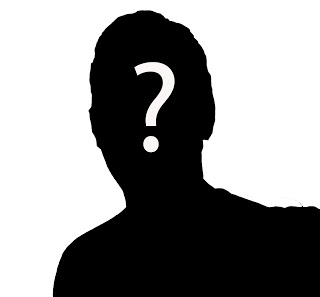